Eten
Hoofdstuk 11; Dieren en planten
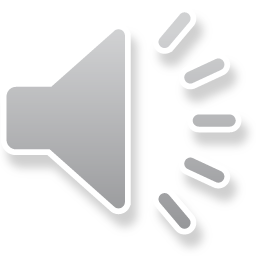 Dieren
Als je kijk naar wat ze eten, welke dieren bestaan er?
Vleeseters 
Planteneters
Alleseters
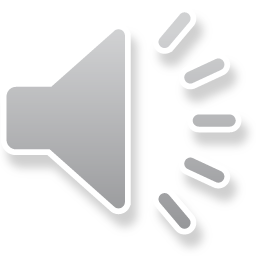 Kiezen; planteneters
Plooikiezen
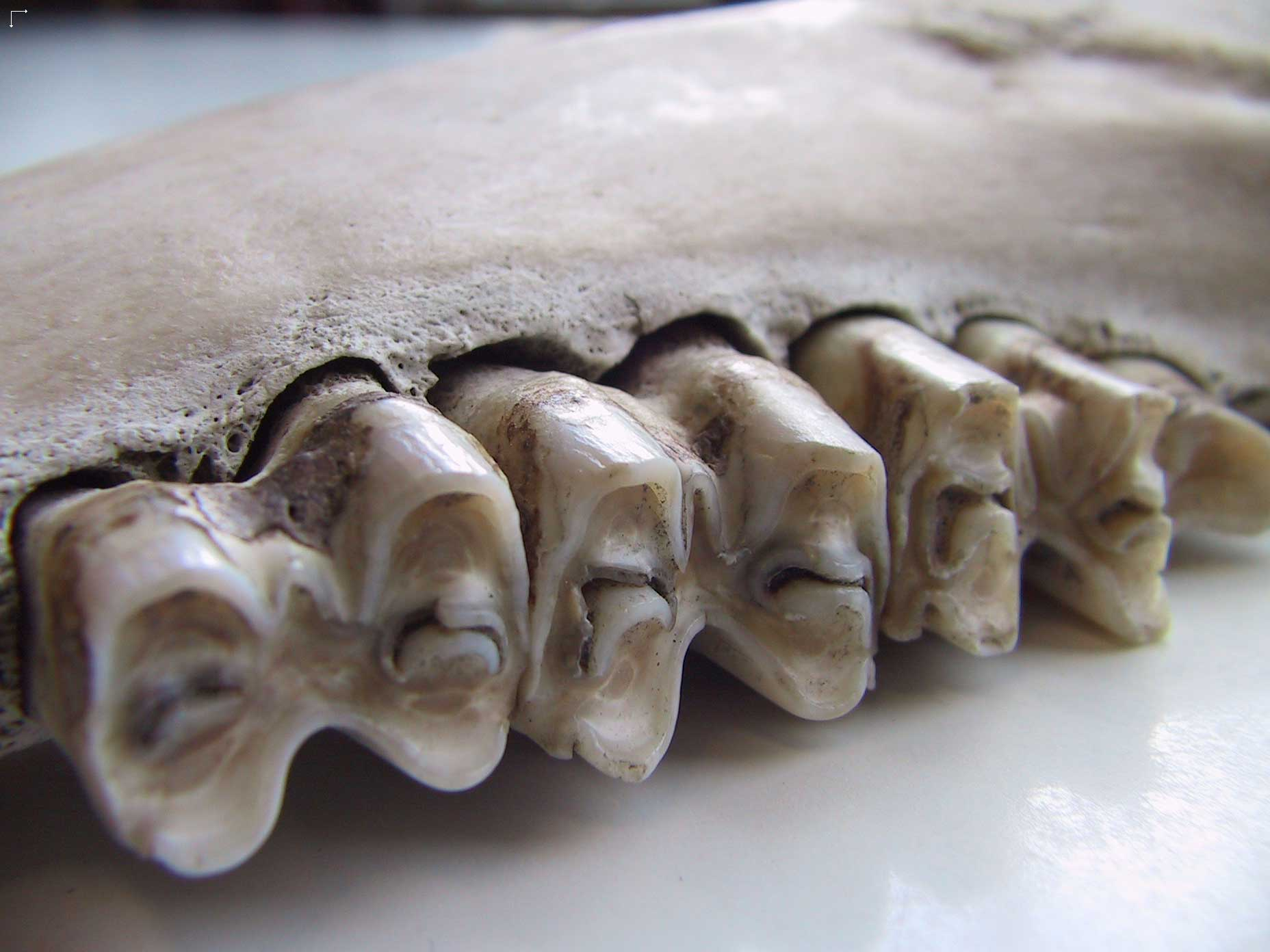 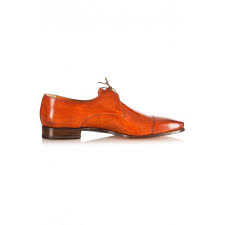 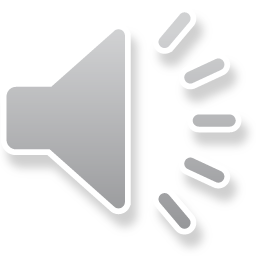 Kiezen; vleeseters
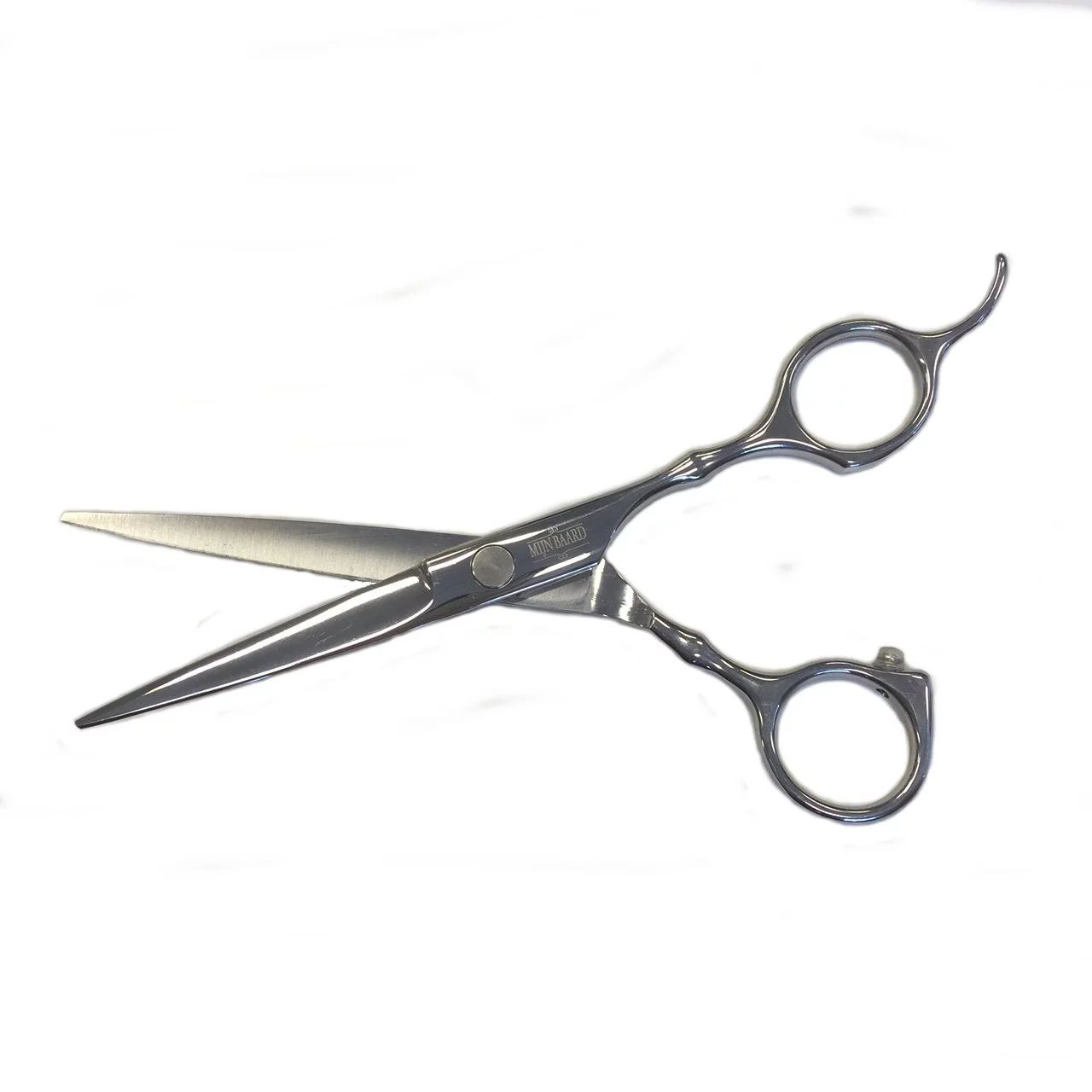 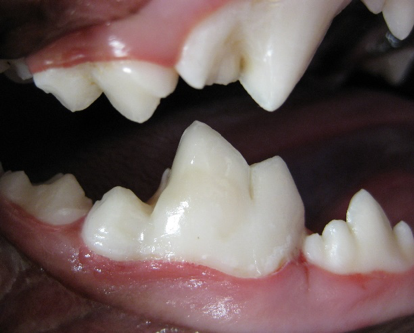 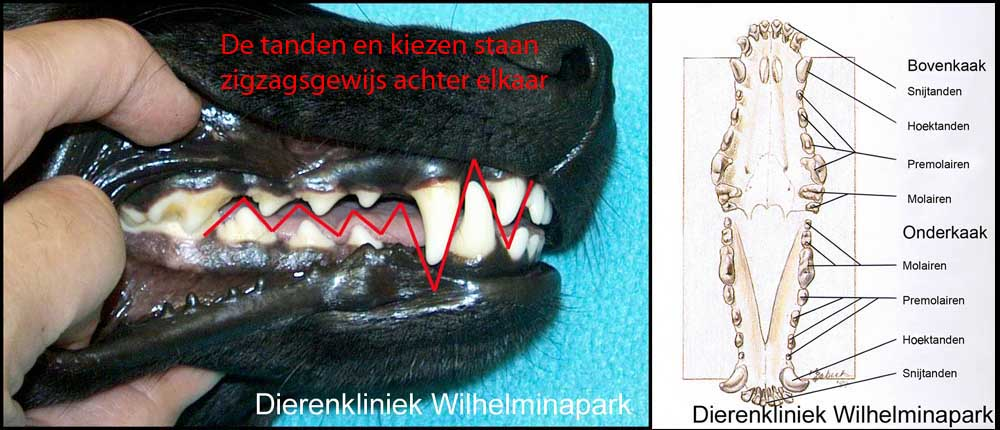 Knipkiezen
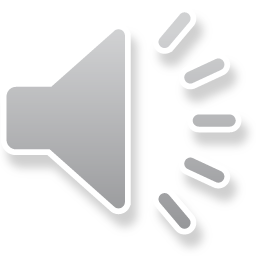 Kiezen; alleseters
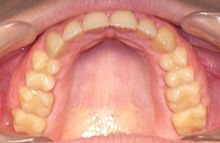 Knobbelkiezen
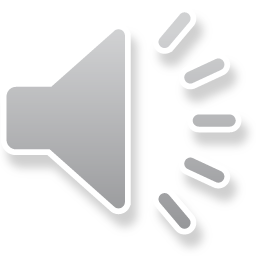 En andere tanden
Hoektanden 
Snijtanden
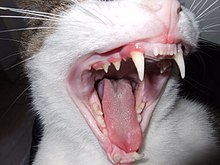 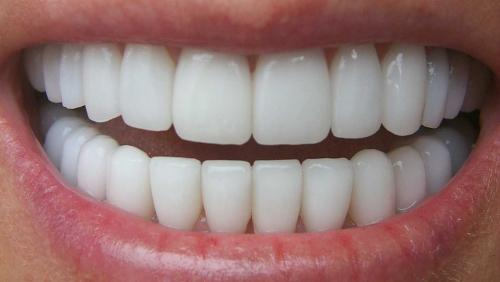 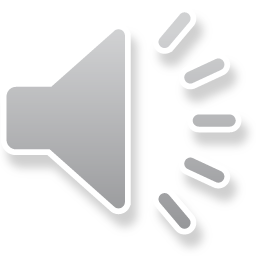 Verteringsstelsel
Die verteert
Plantencellen 
Hoe lang?
Planteneters
Vleeseters
Alleseters
Wie heeft dan de dikste buik?
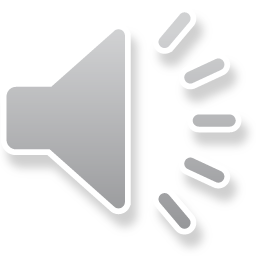 Verteringsstelsel
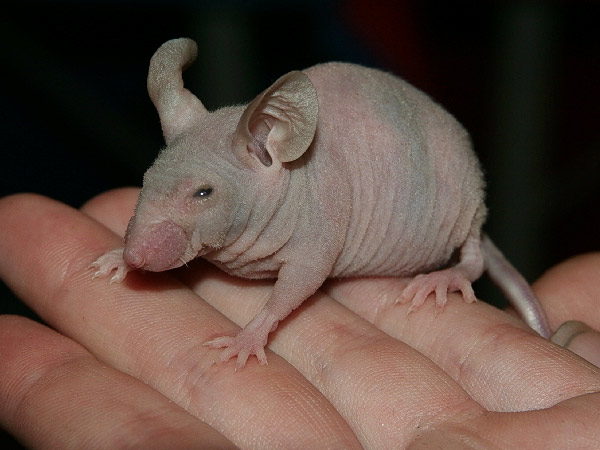 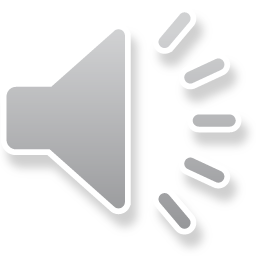